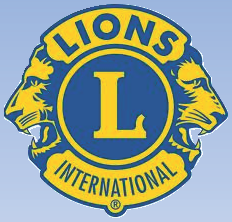 INSTRUÇÕES LEONÍSTICAS“SOU LEÃO, LOGO NÃO ENVELHEÇO!”
SOU LEÃO, LOGO NÃO ENVELHEÇO!
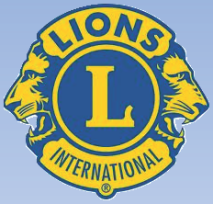 Há um princípio filosófico que diz que ninguém envelhece enquanto procura algo.
SOU LEÃO, LOGO NÃO ENVELHEÇO!
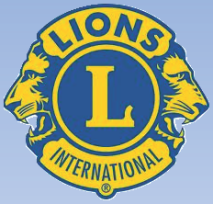 Este princípio pode ser reforçado pela máxima: “A velhice só existe quando se perde o interesse”.
SOU LEÃO, LOGO NÃO ENVELHEÇO!
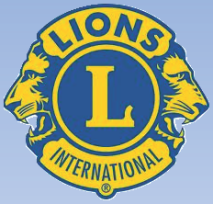 E é verdade. Em Lions: nos Clubes ou nos cargos de gabinete da governadoria, fico sempre admirado ao ver companheiros com idade avançada, comportando-se como se estivessem em plena juventude.
SOU LEÃO, LOGO NÃO ENVELHEÇO!
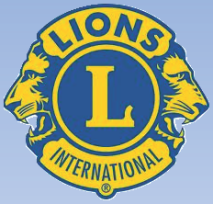 Vibrando, rindo, realizando e incentivando, inclusive, os mais jovens.
SOU LEÃO, LOGO NÃO ENVELHEÇO!
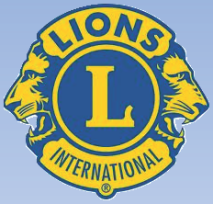 Que força extraordinária será essa que realiza o prodígio de rejuvenescer e de dar uma interminável energia a estes autênticos Leões?
SOU LEÃO, LOGO NÃO ENVELHEÇO!
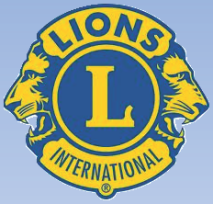 Inegavelmente a resposta é que estes companheiros estão sempre em busca de algo e possuem o verdadeiro ideal de servir.
SOU LEÃO, LOGO NÃO ENVELHEÇO!
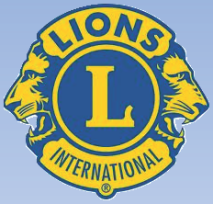 A preocupação da frequência, o fortalecimento do companheirismo, a pontualidade dos seus compromissos, o seu contínuo servir, o seu comportamento correto na comunidade, a sua ética profissional e o orgulho de portar o emblema do Lions em sua lapela.
SOU LEÃO, LOGO NÃO ENVELHEÇO!
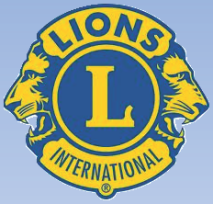 Tudo isso concorre para que os companheiros Leões não envelheçam, mantendo, surpreendentemente, uma aparência cada vez mais jovial.
SOU LEÃO, LOGO NÃO ENVELHEÇO!
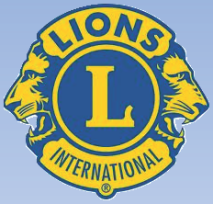 Existem muitos jovens companheiros com mais de 70 anos, que são exemplos do que foi dito acima.
SOU LEÃO, LOGO NÃO ENVELHEÇO!
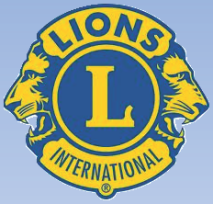 Observa-se uma alimentação mais sadia, preocupa-se com seus medicamentos, agasalha-se no frio, diminui na bebida, evita acidentes e transforma sua casa num palácio e dedica-se, como é obvio, ao lazer e a “brincar” com os netos e bisnetos.
SOU LEÃO, LOGO NÃO ENVELHEÇO!
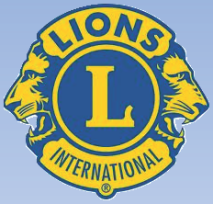 Mas, estes jovens companheiros, fazem algo mais.
SOU LEÃO, LOGO NÃO ENVELHEÇO!
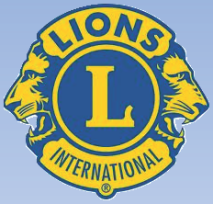 Assumem o compromisso de estar nas reuniões do clube, de visitar outros clubes, participam das visitas do governador do distrito, comparecem às reuniões e convenções distritais e do Distrito Múltiplo L e participam de Convenções Internacionais.
SOU LEÃO, LOGO NÃO ENVELHEÇO!
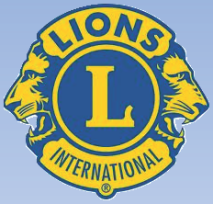 Estão sempre procurando algo.
SOU LEÃO, LOGO NÃO ENVELHEÇO!
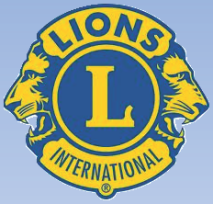 Estão sempre interessados em alguma coisa.
SOU LEÃO, LOGO NÃO ENVELHEÇO!
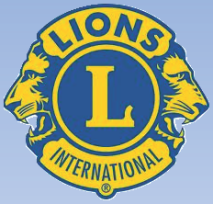 Estão sempre prontos para servir.
SOU LEÃO, LOGO NÃO ENVELHEÇO!
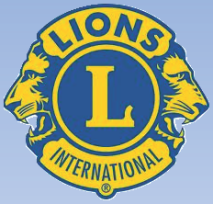 Este exemplo é a força do Lions.
SOU LEÃO, LOGO NÃO ENVELHEÇO!
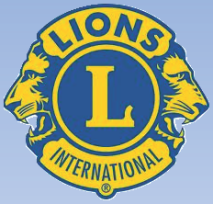 Escrito pelo editor do site Instruções Leonísticas, CL Paulo Fernando Silvestre do LC São Paulo - Ipiranga - Distrito LC-2, e adaptado pelo CL Marco Antônio Fontana do LC Colatina Centro – Distrito LC-11.